Threatened Loggerhead Population Trends in Georgia: How the numbers are influenced by predation, anthropogenic impacts & climate changeLTER SchoolYard Case Study
What do you observe & infer?
Sea Turtle Nest Predation & Protection
http://seaturtleexploration.com/explore-and-learn/sea-turtle-web-lessons/protecting-the-nest/
Locating a nest by looking for “crawls”
Probing for the nest cavity.
Loggerhead Sea Turtle Egg
Nest Excavation & Relocation
Some nests will be moved upland to avoid drowning of nests by tidal and current movement and other human/wildlife interactions.
130 eggs were counted and relocated about 10 feet upland.

Data collected will be used to determine best practice in managing nesting populations in Georgia.
A new nest is measured and excavated near the dunes.
Maternal DNA is collected
Hatchlings will emerge in about 55 days and head for refuge in ocean sargassum mats
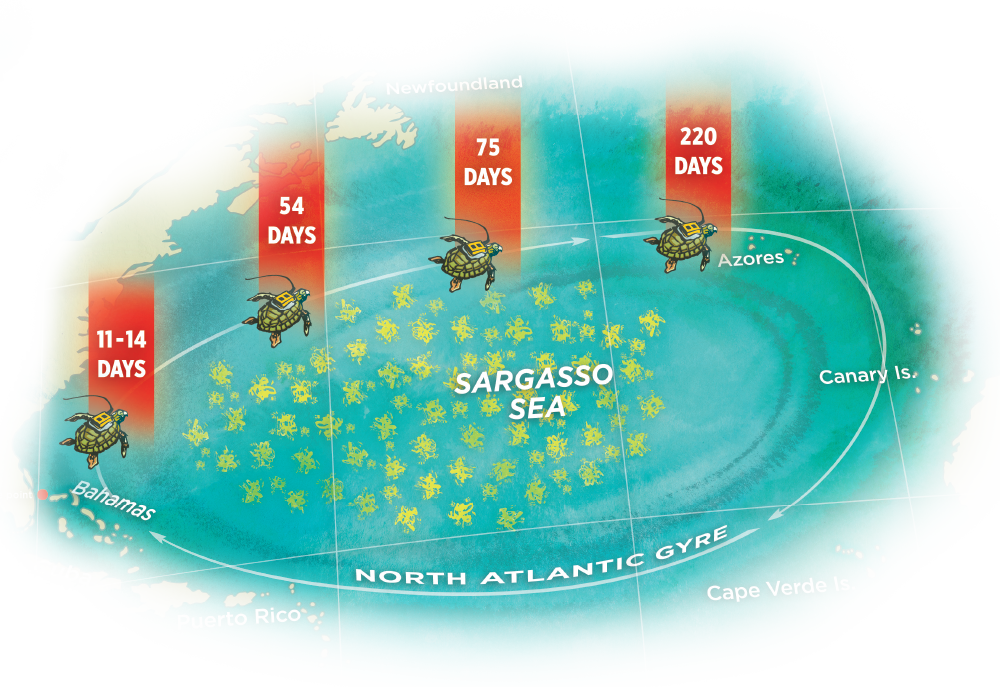 Image: Pegasus: University of Central Florida
https://www.ucf.edu/pegasus/sea-turtles-the-lost-years/